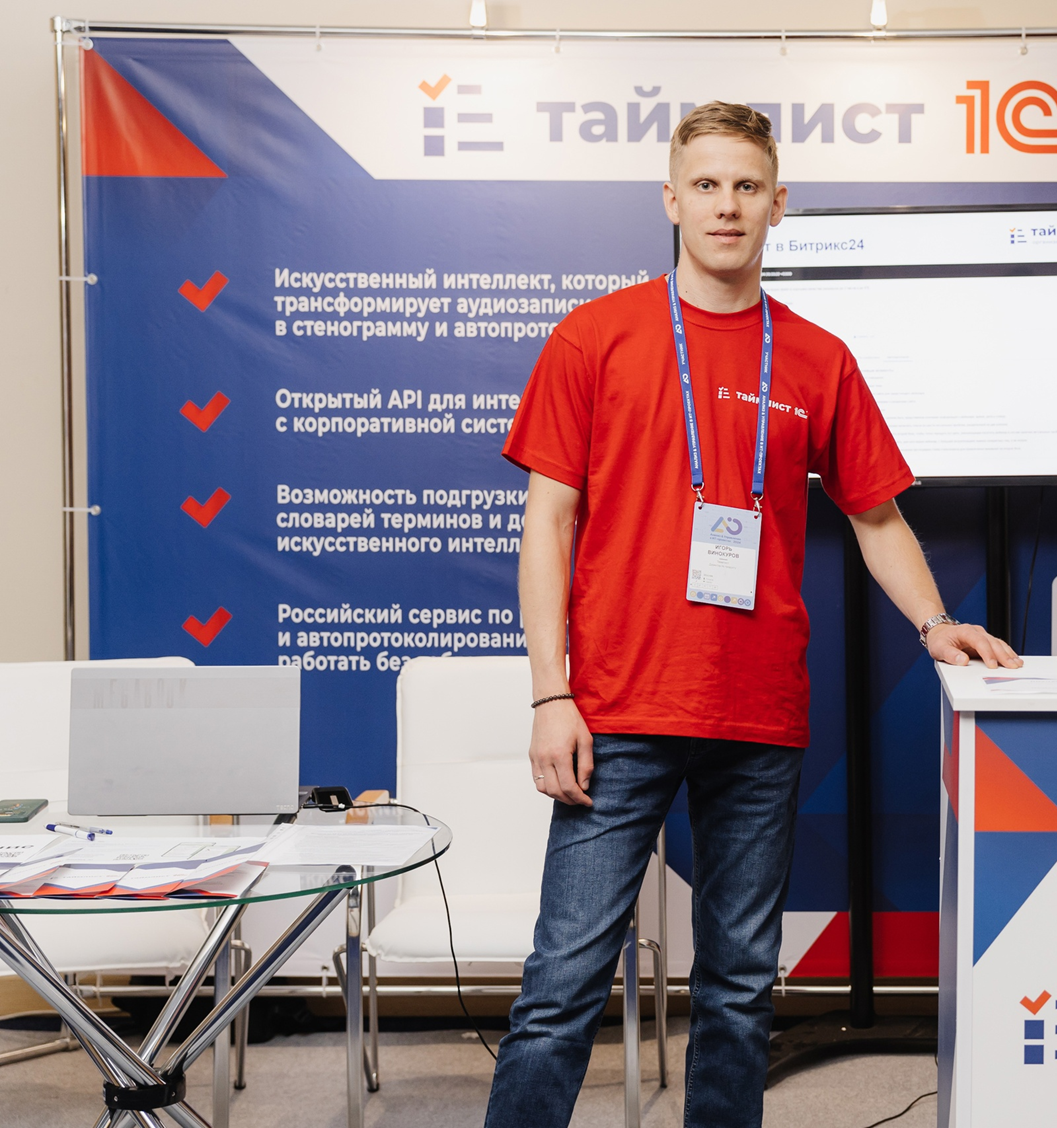 Искусственный интеллект для встреч в 1С:Документооборот: от расшифровок и протоколов совещаний к аналитике эффективности работы и управлению знаниями
Винокуров Игорь Витальевич 
Директор по продукту ООО «Таймлист» 
iv@timelist.ru | @timelist_ai
От слов к делу!
1
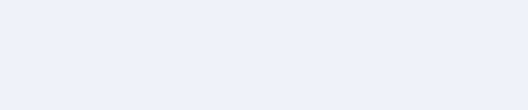 Сталкивались ли вы с такими вызовами?
1. Непредвиденные изменения в договорённостях.
2. Упущенные хорошие идеи, которые повлияли на рентабельность проекта.
3. Риск нарушения сроков, потери задач, снижения лояльности и репутации, а также невыполнения ожиданий.
2
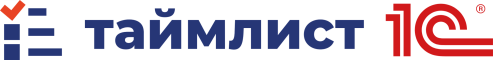 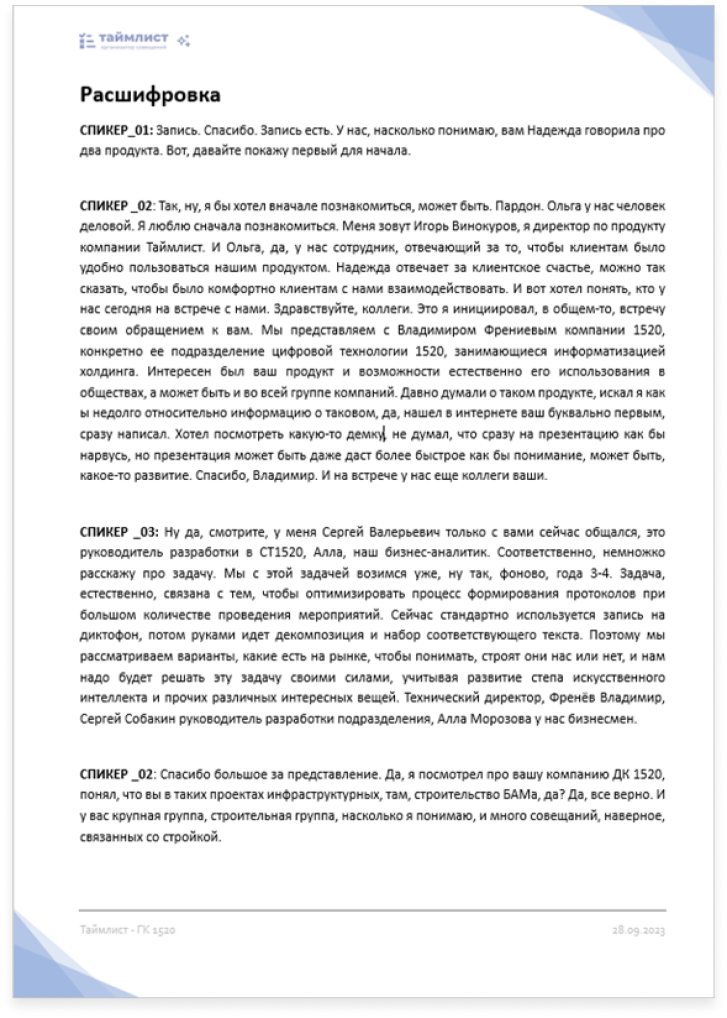 Решение - Таймлист
Таймлист – ИТ-сервис на основе искусственного интеллекта, помогающий создаватьиз аудиозаписей встреч, совещаний, интервью, переговоров два важнейших документа:
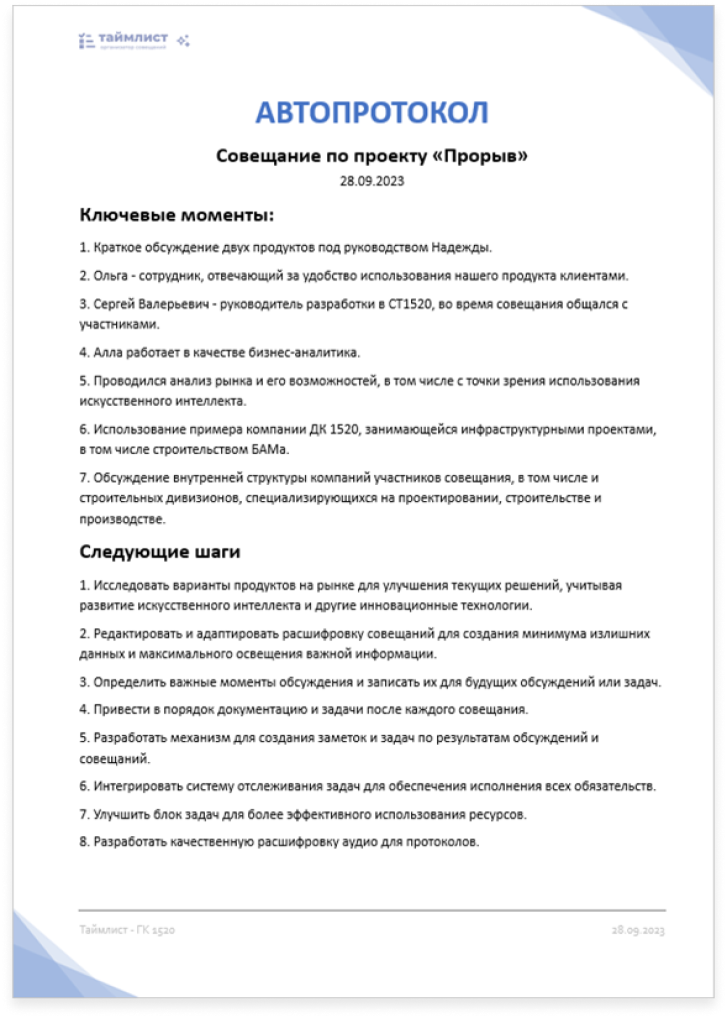 Стенограмма
Автопротокол
Краткое резюме основных моментов стенограммы
Грамотная транскрибация с точностью ~97%
Размещение в облаке и он-премиус
3
От слов к делу!
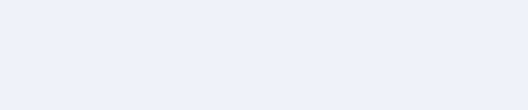 Таймлист – Ваша защита от недопониманий в проектах, которые могут привести к конфликтам, разрыву отношений с заказчиками, потере денег и репутации:
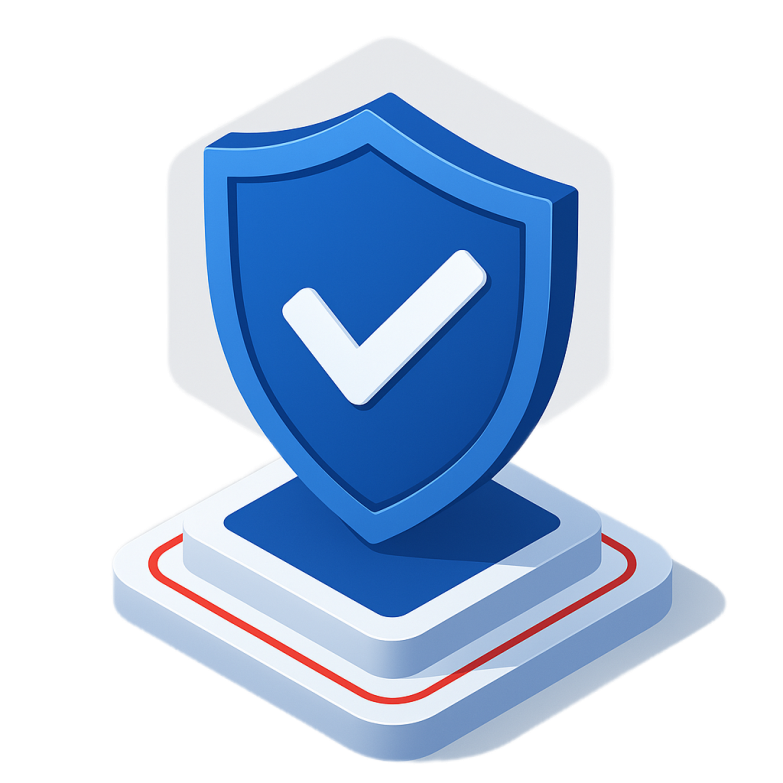 Повышает качество коммуникаций
Снижает проектные риски и количество потерянных задач
Повышает степень удовлетворения внутренних и внешних заказчиков
Обеспечивает 100% покрытие автопротоколами всех важных встреч
4
Нам доверяют клиенты 
из разных отраслей
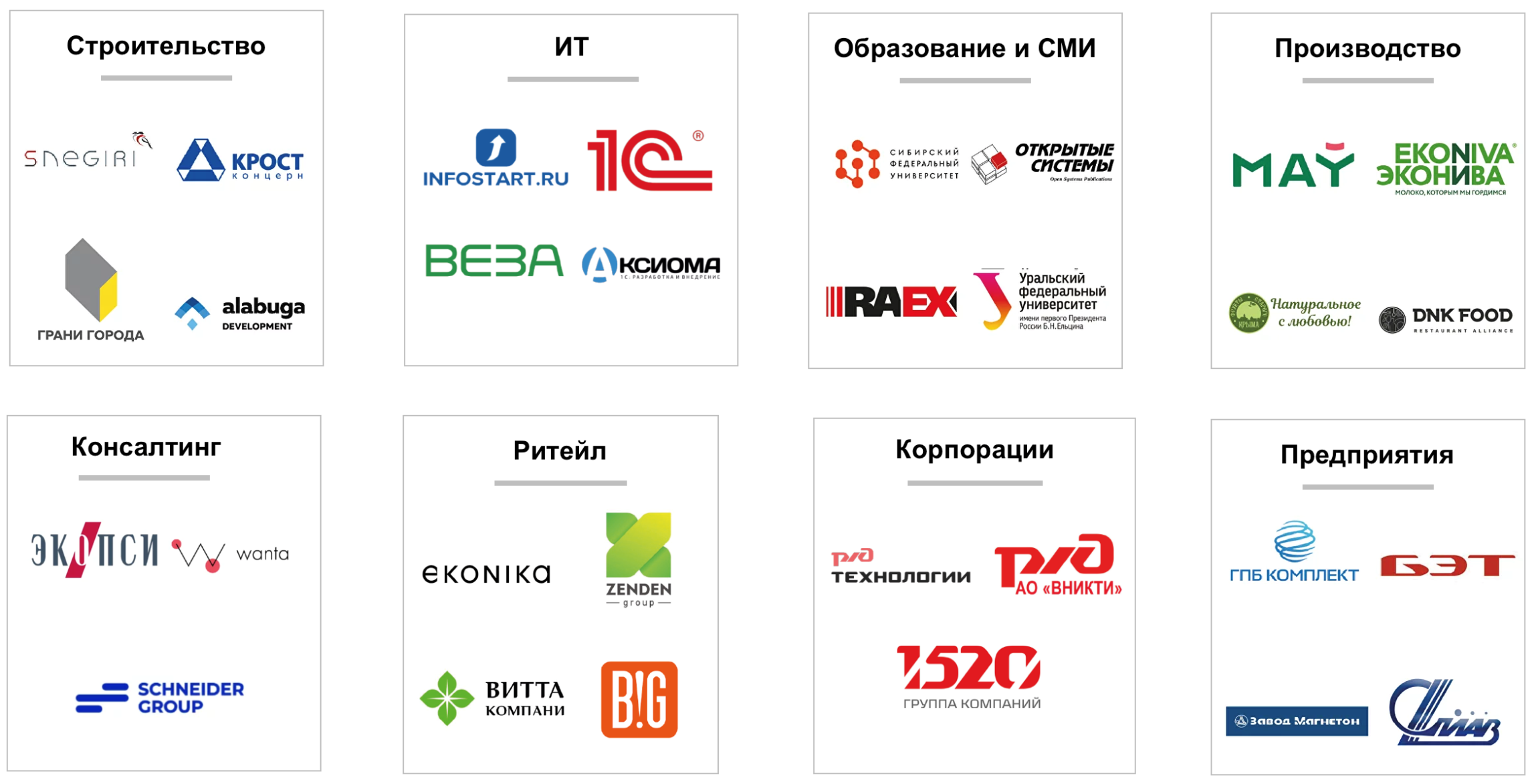 Очень много ИТ-компаний и ИТ-подразделений крупных организаций для проектной работы
1. «АКСИОМА-СОФТ»  
2. «Агентство системного программирования»  
3. «ТЕХНОЛОГИЯ КОДИРОВАНИЯ»  
4. «ЦИФРОВЫЕ ТЕХНОЛОГИИ 1520»  
7. «НЕВАСОФТ»  
8. «ЛОГАСОФТ ПЛЮС»
9. «1С ПРО КОНСАЛТИНГ»  
10. «ПРАЙМ-1С-ЕКАТЕРИНБУРГ»  
11. «1С-РАРУС»  
12. «СПУТНИК ЕРП»  
13. «РГ-Софт Проект Консалтинг»  
14. «ТЕН.ЛАБ»  
15. «РМР ЦТ»
и др.
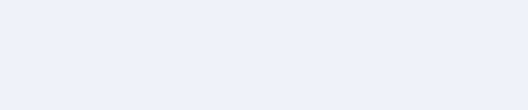 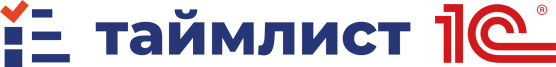 Как использовать ИИ в 1С:ДО?
От слов к делу!
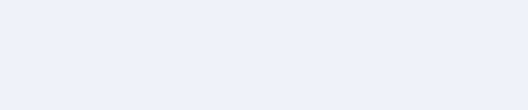 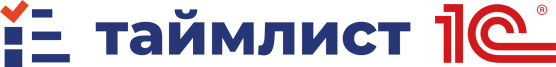 ИИ Таймлист в 1С:Документооборот 3.0.17
www.timelist.ru/1cdo
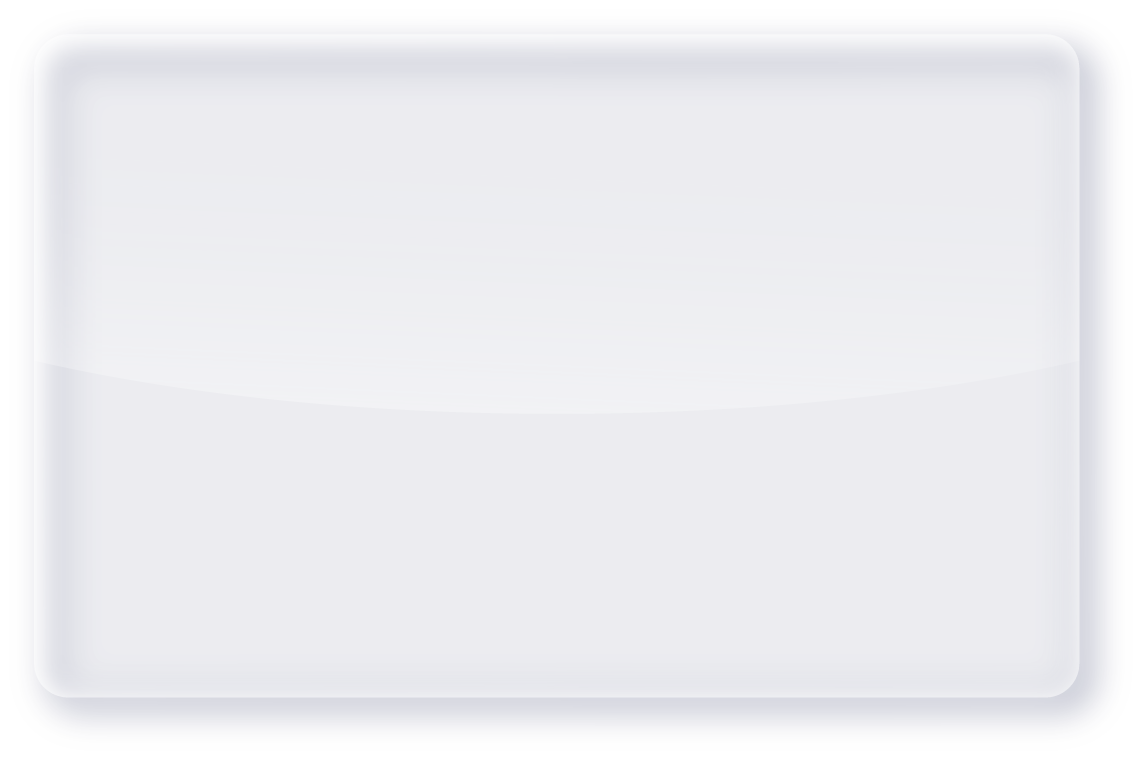 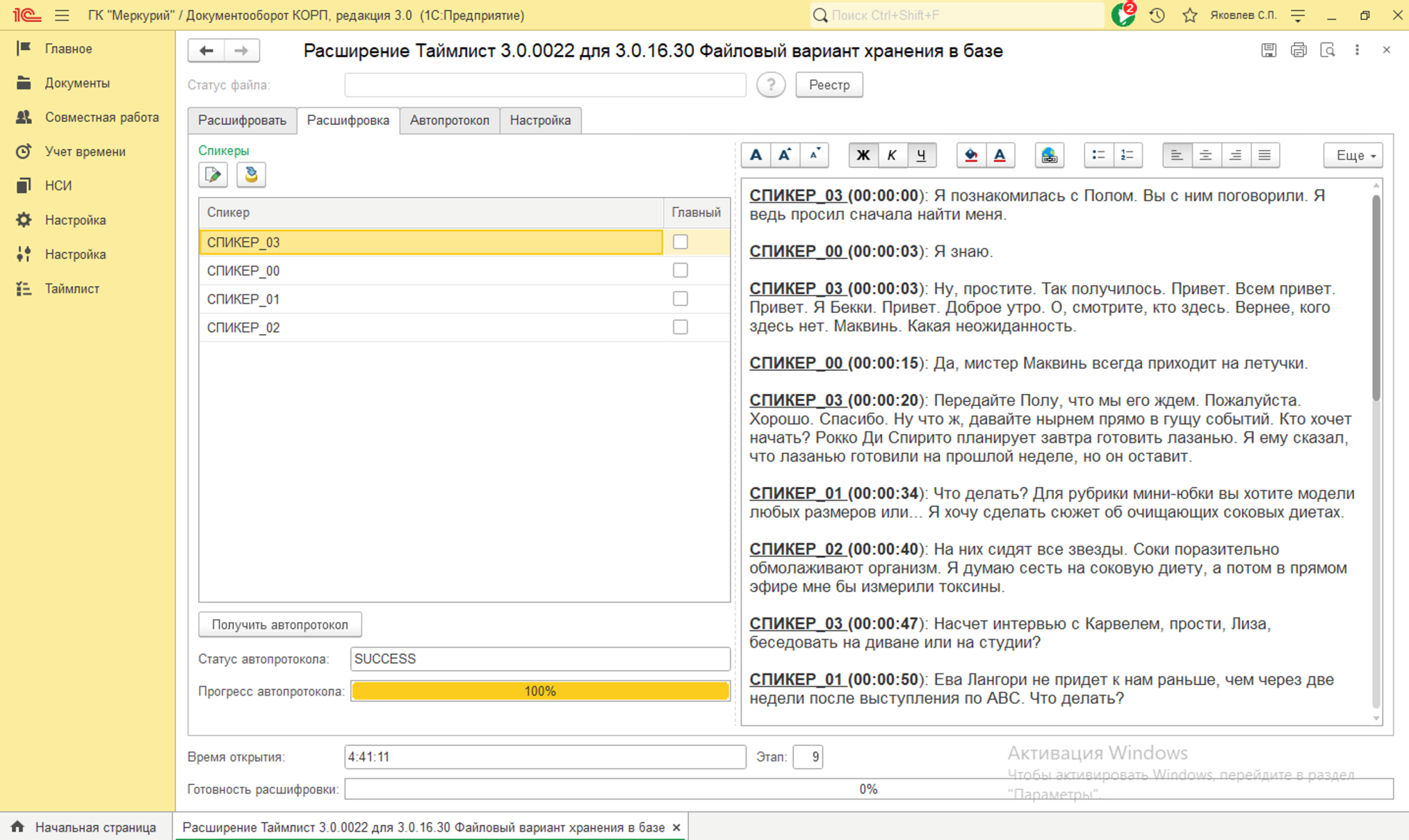 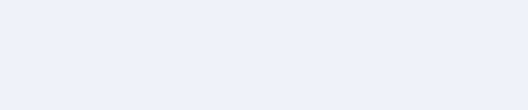 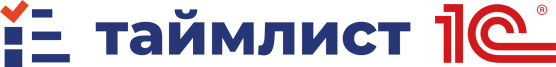 Новое расширение для 1С:ДО 2.1
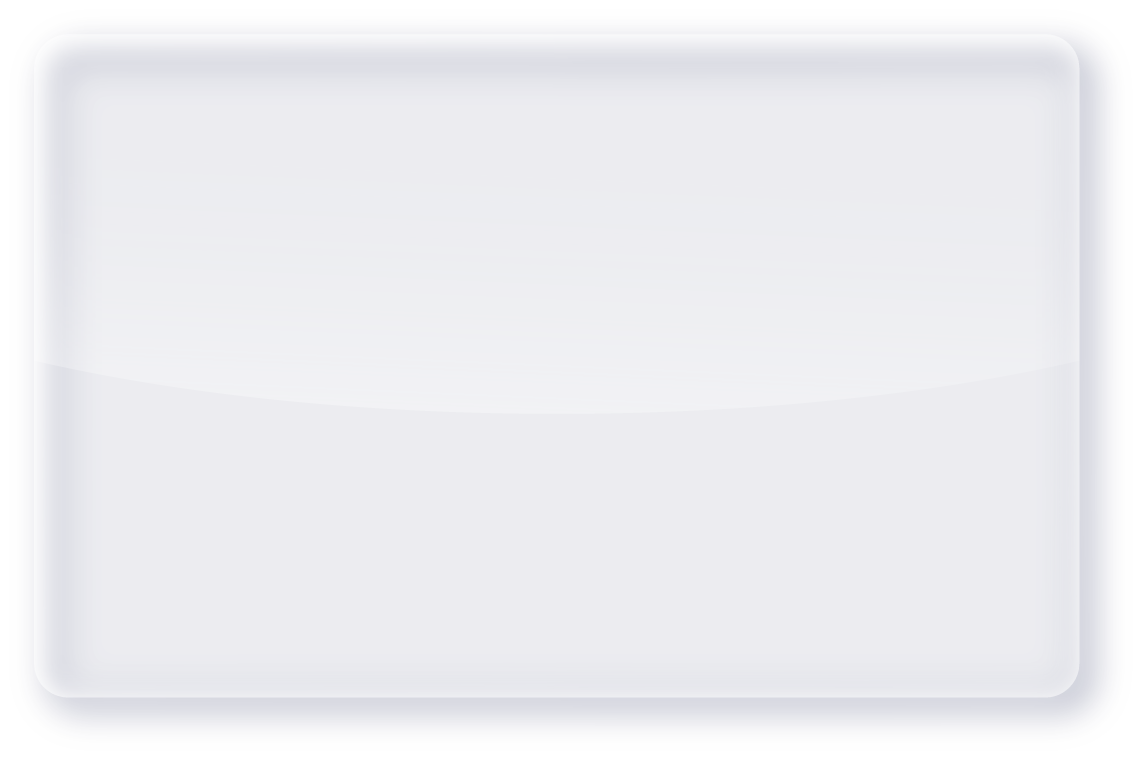 www.timelist.ru/1cdo
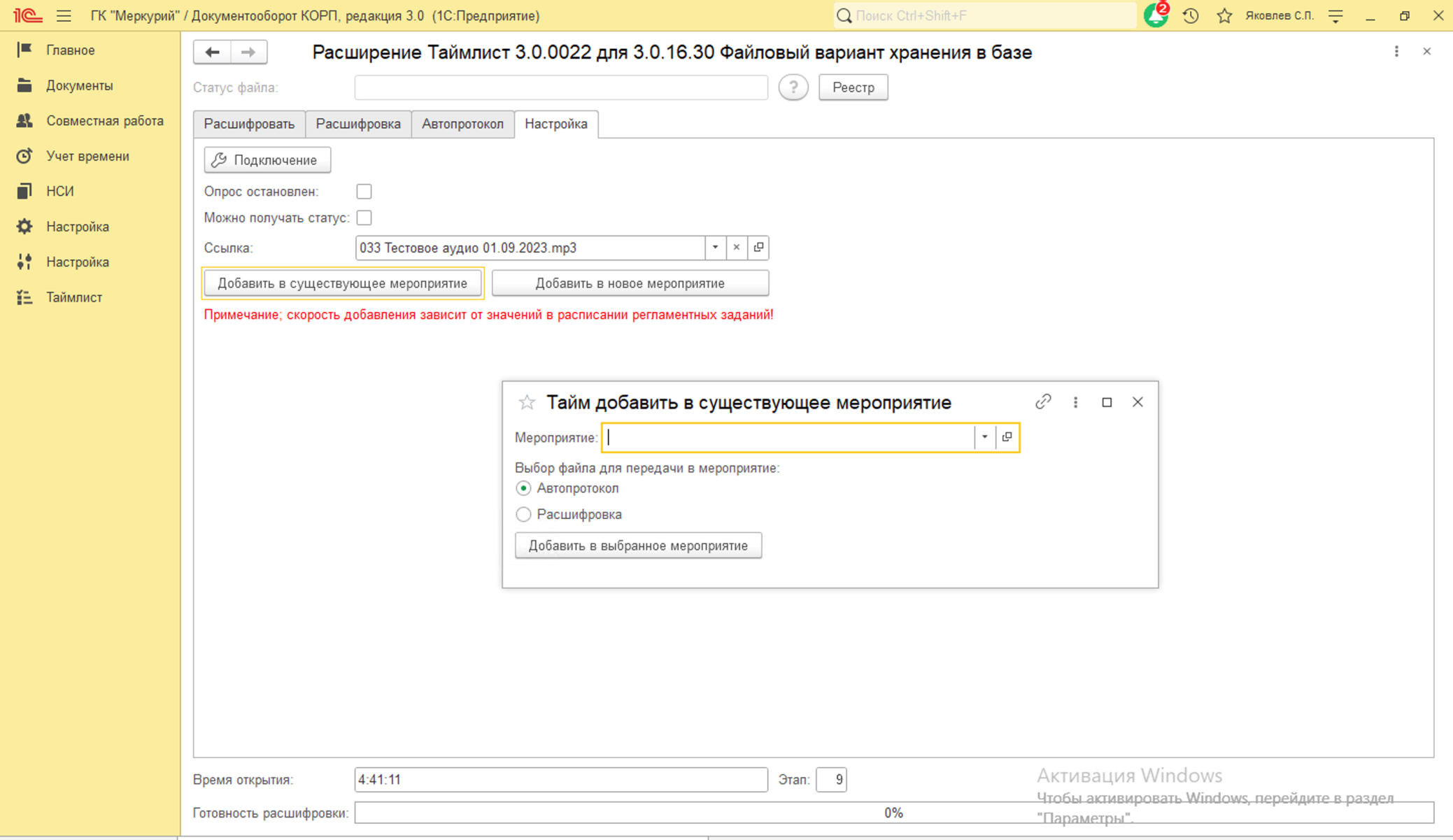 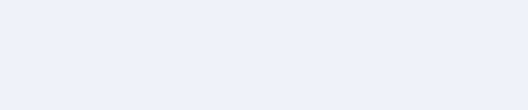 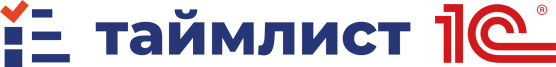 Как еще представлен ИИ Таймлист?
От слов к делу!
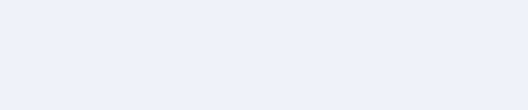 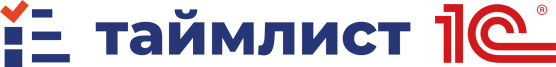 Таймлист КОРП
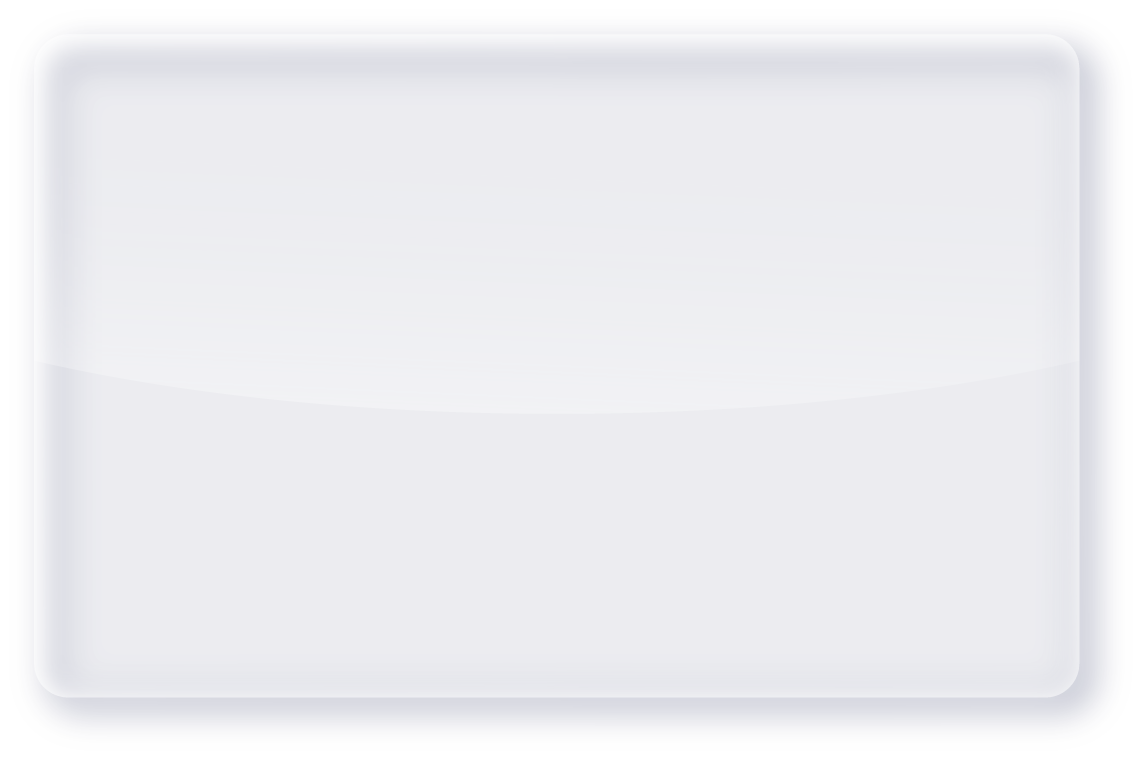 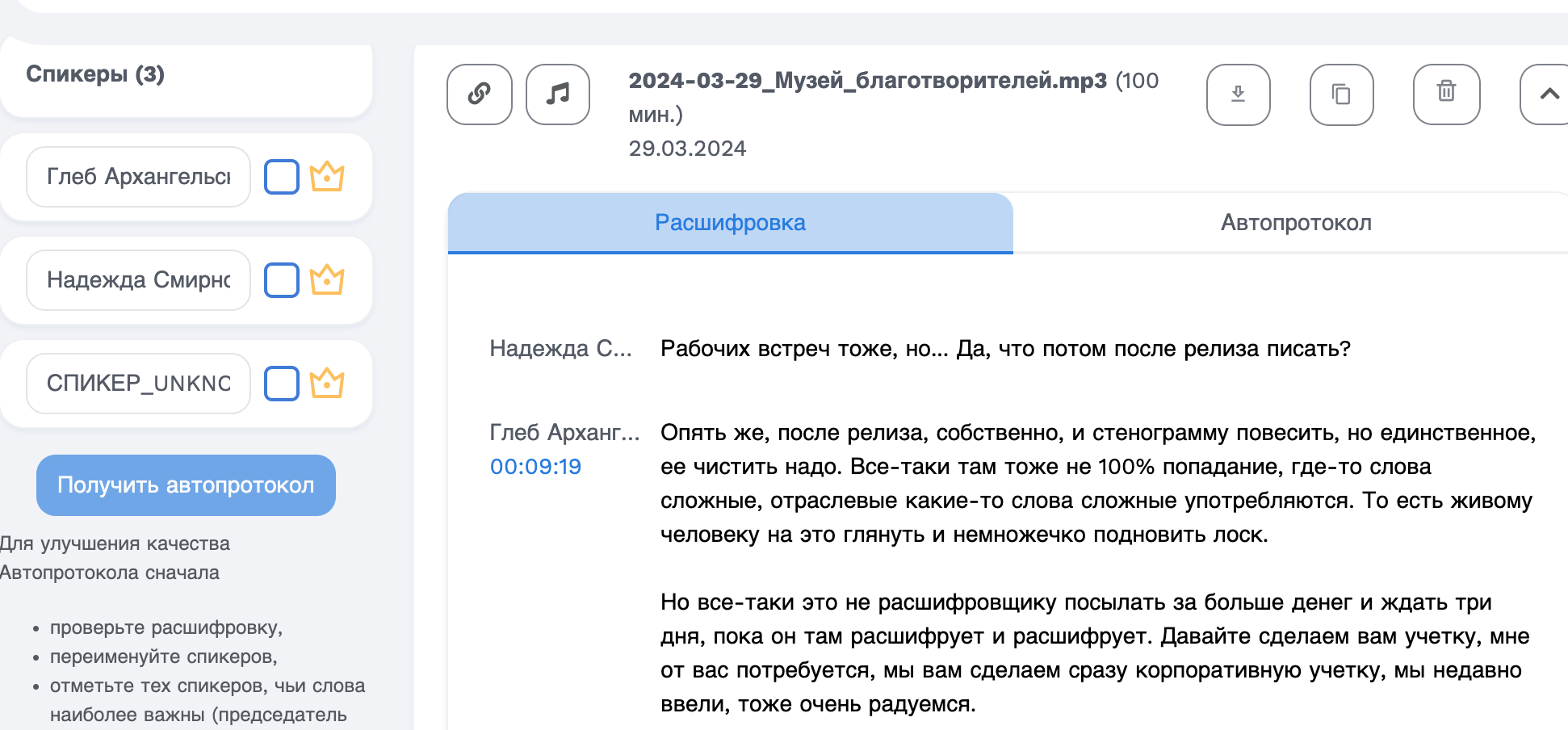 www.timelist.ru
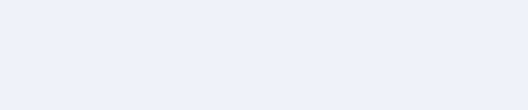 Интеграции
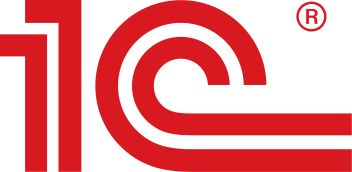 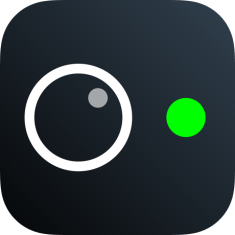 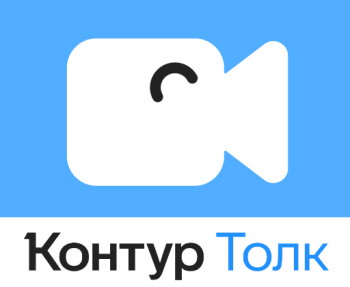 1С:Система взаимодействия
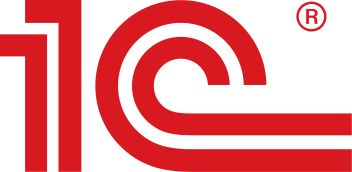 1С:Документооборот
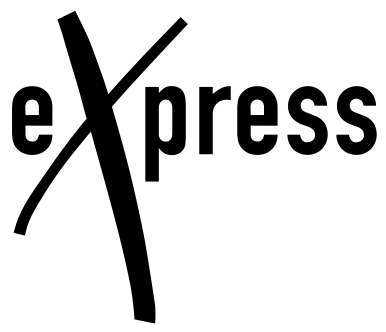 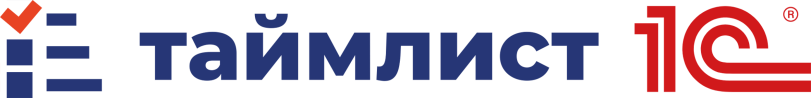 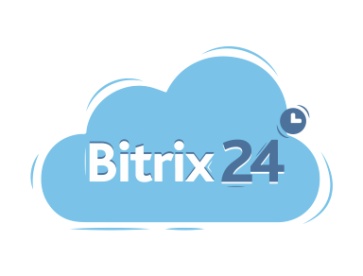 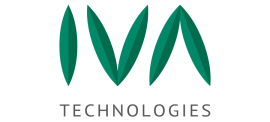 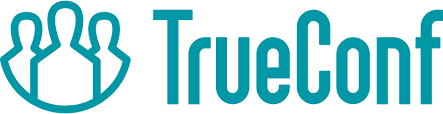 От слов к делу!
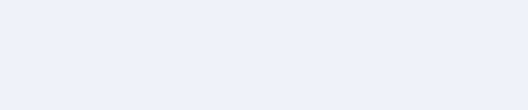 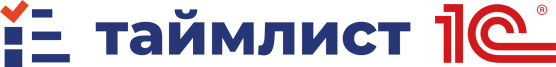 Как применять ИИ в бизнесе?
От слов к делу!
ИИ как бизнес-ассистент по продажам
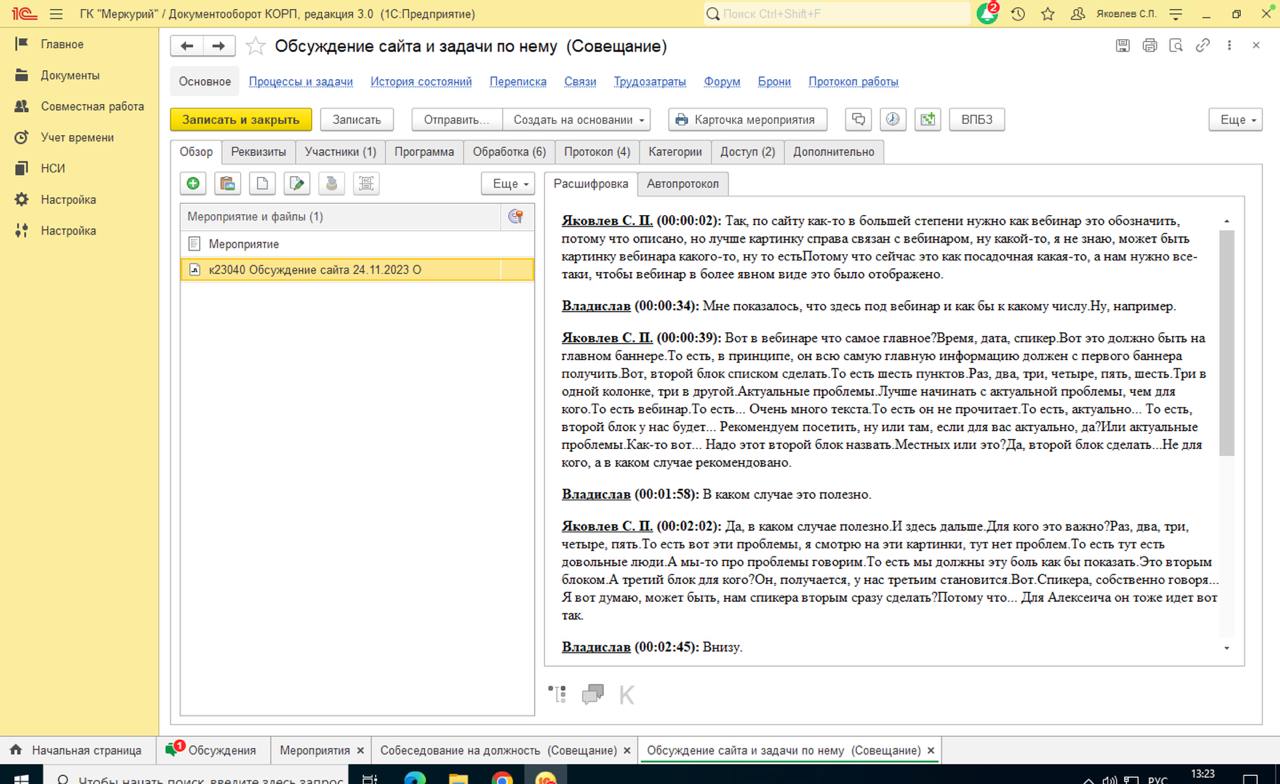 ИИ как бизнес-ассистент по эффективности
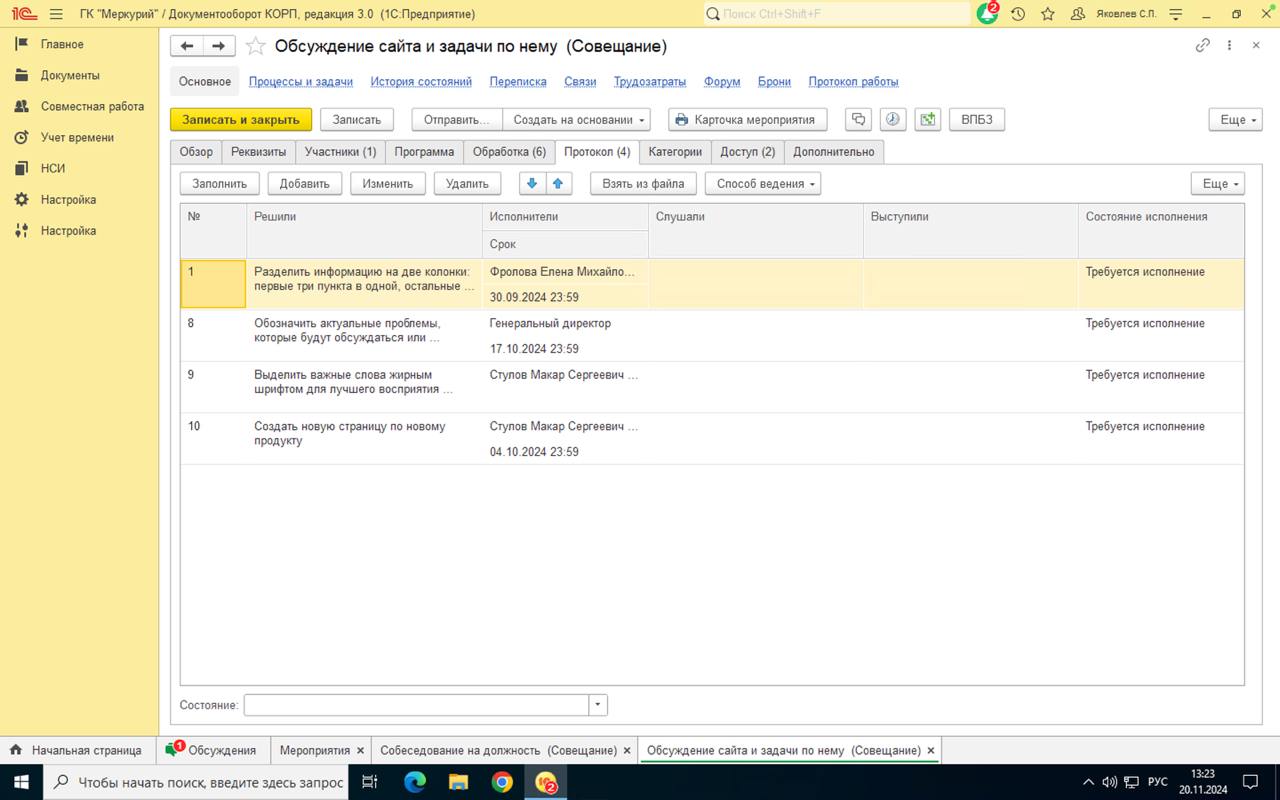 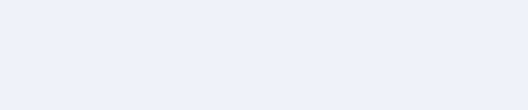 ИИ как командный коуч по эффективности
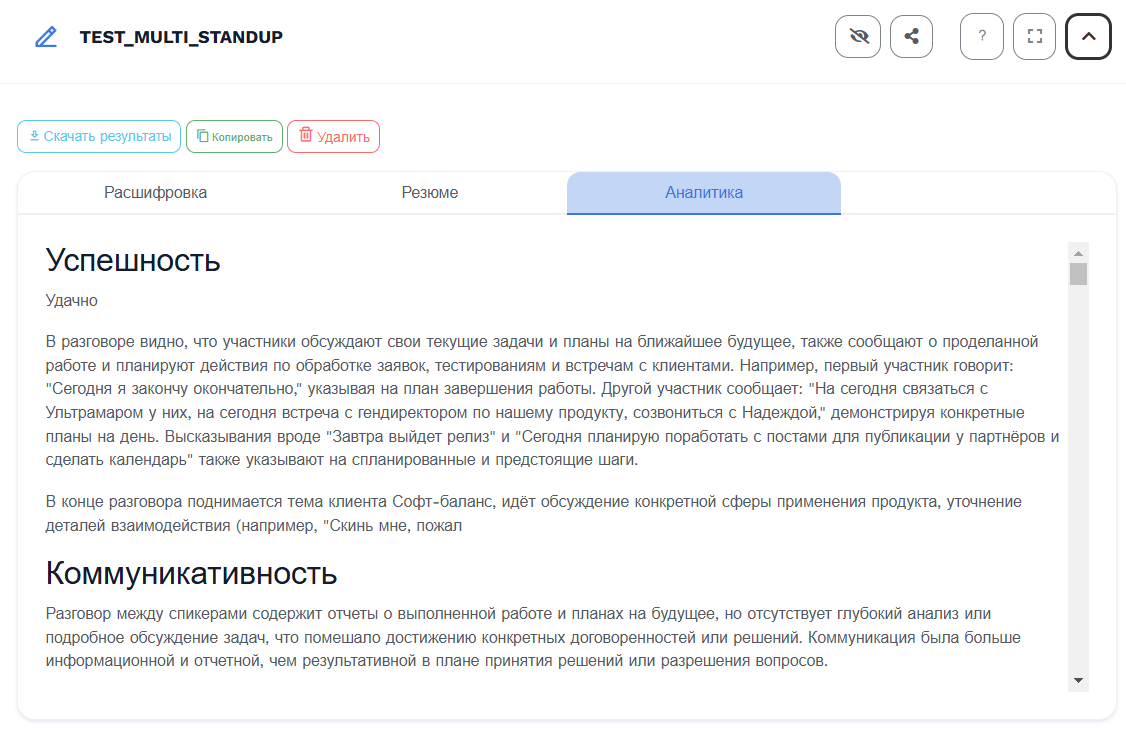 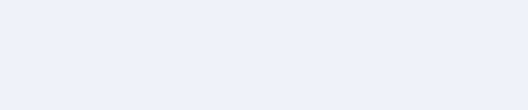 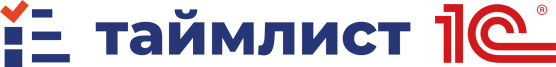 Речевой ИИ + GEN AI =
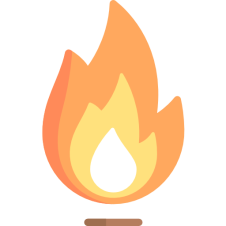 От слов к делу!
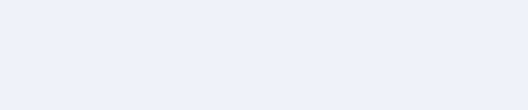 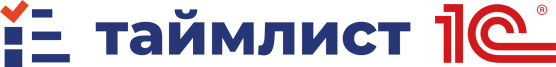 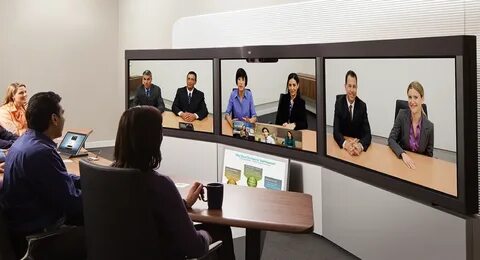 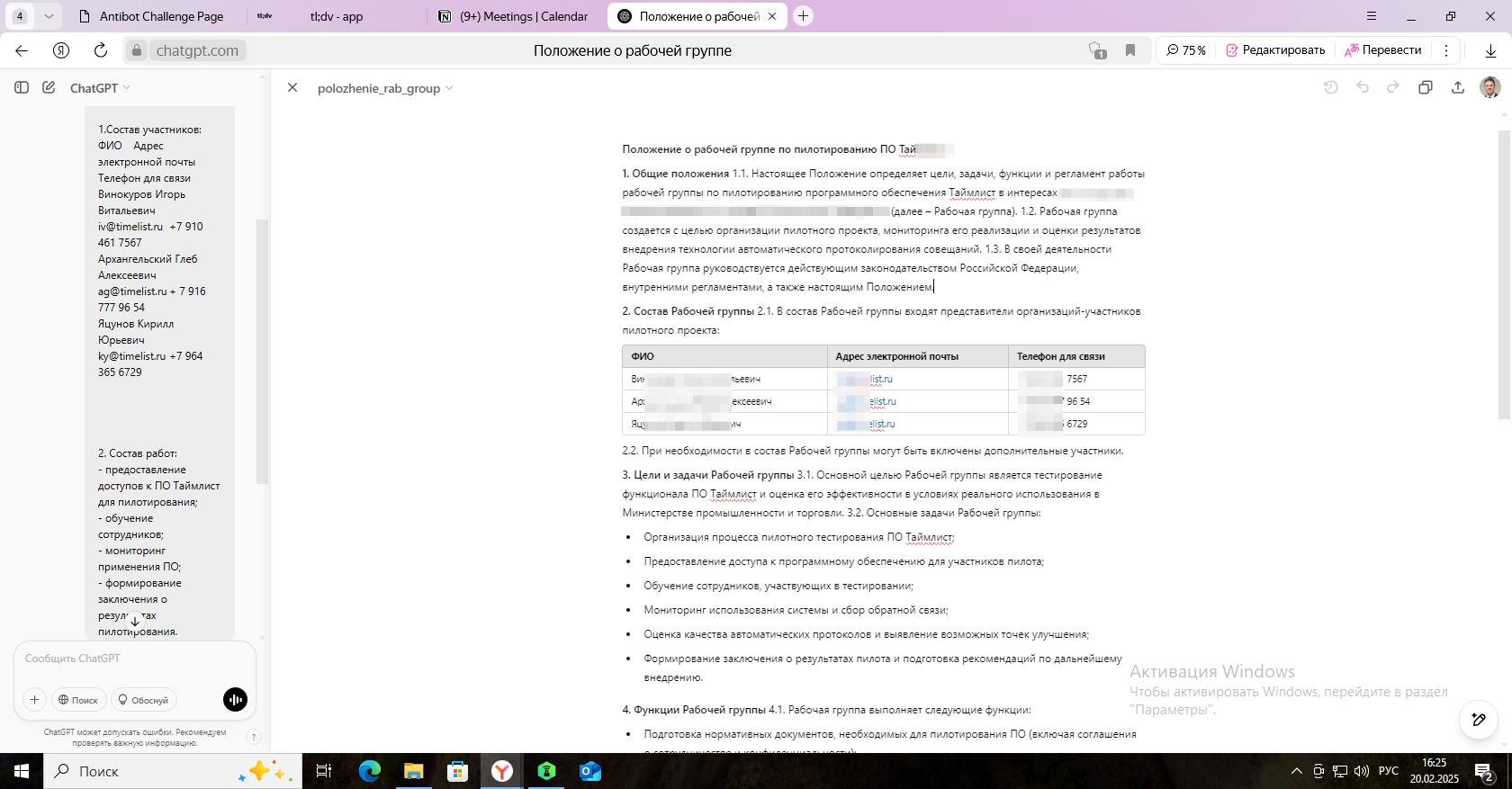 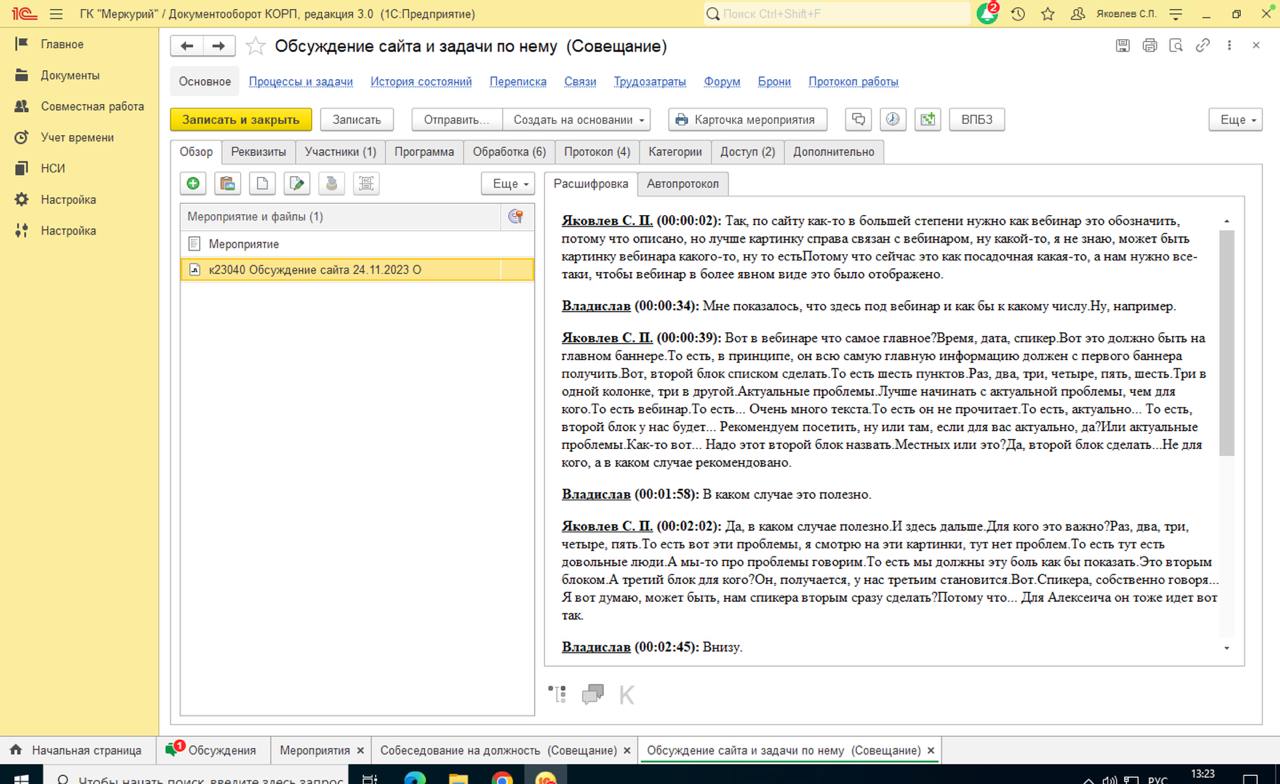 От слов к делу!
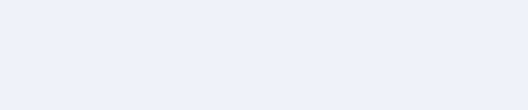 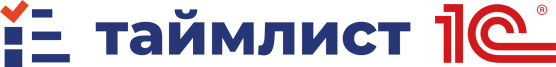 А еще недавно вышел большой релиз
От слов к делу!
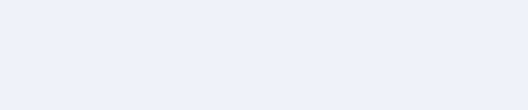 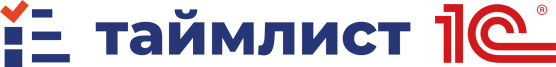 Речевая аналитика сегодня
А также скоро аналитика по группе совещаний (анализ проекта/направления): 

Соответствие первоначальным целям и задачам проекта;
Риски;
Эффективность работы команды и отдельных сотрудников;
Удовлетворенность заинтересованных сторон.
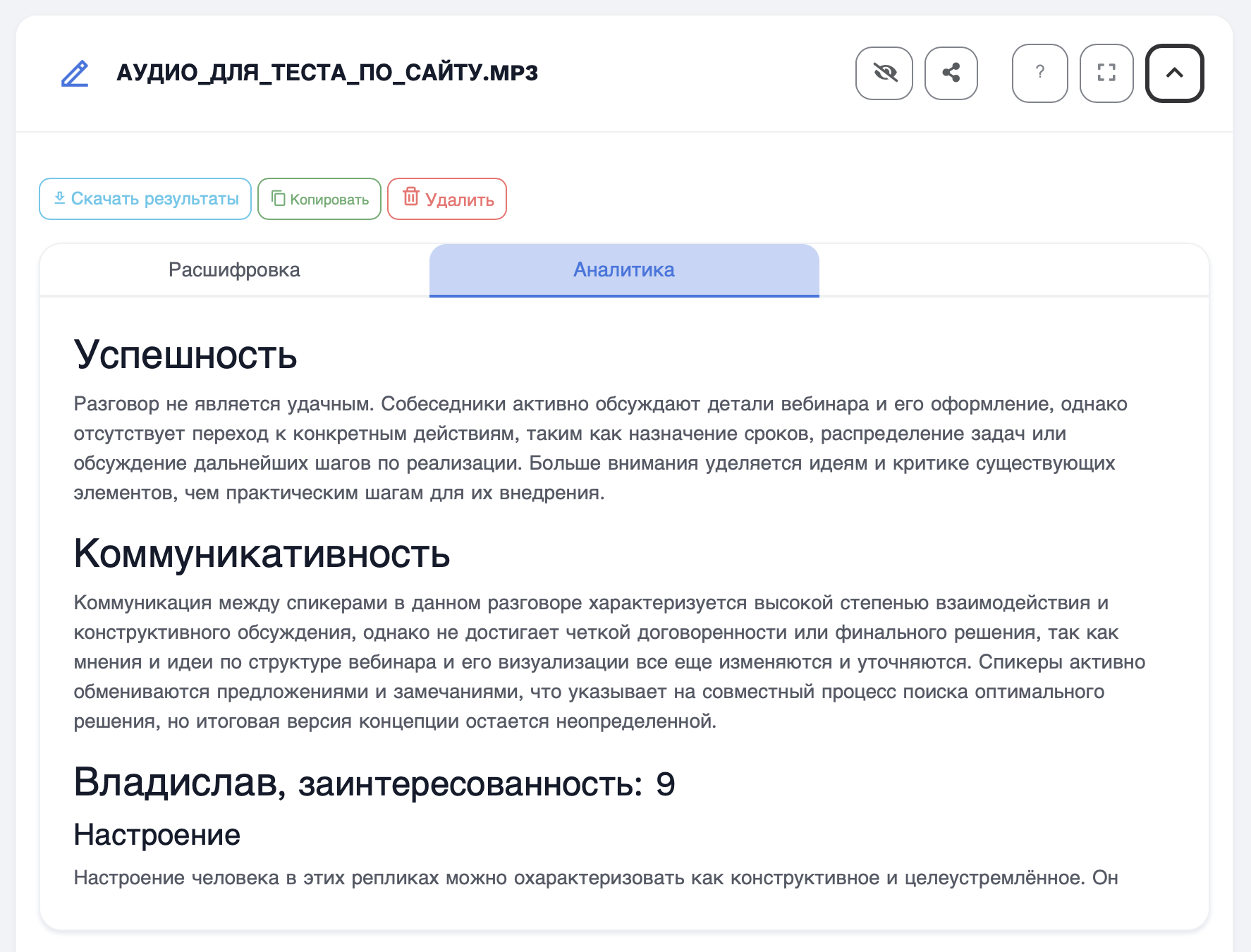 От слов к делу!
20
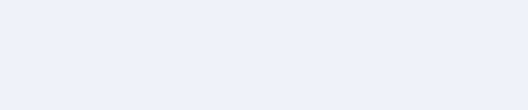 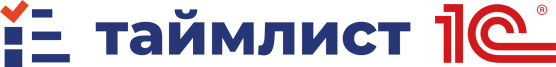 А также
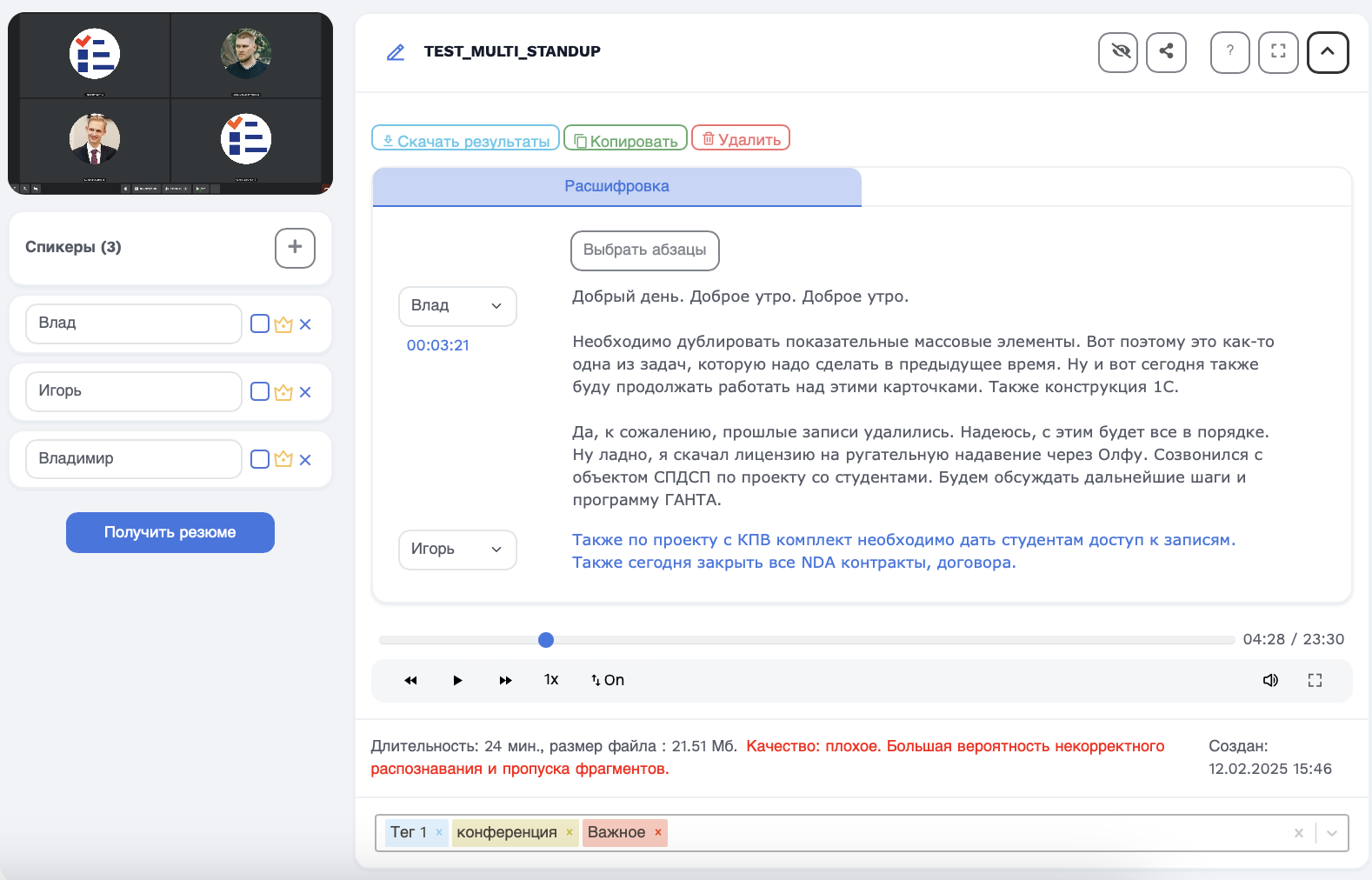 Интеграция с ВКС
 Видеоплеер
 Сохранение слепков голосов
 Теги
 Подсветка неточностей
 Загрузка документов для аналитики 
и многое другое.
От слов к делу!
21
Присоединяйтесь в телеграм-канал Таймлист
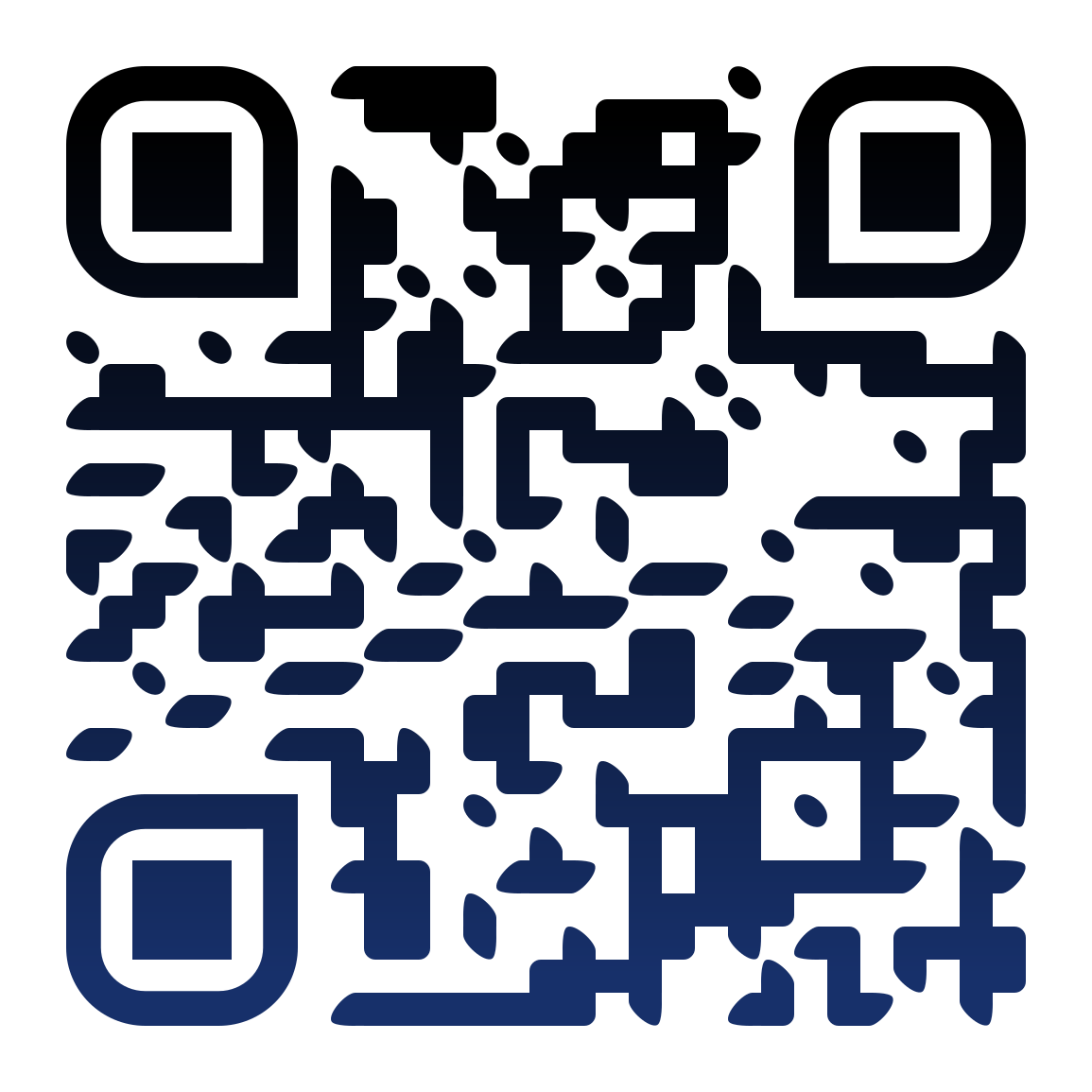 И получайте:
Обновления Таймлист и анонсы мероприятий
Последний новости из мира ИИ для бизнеса
Лайфхаки по оптимизации работы с помощью ИИ
22
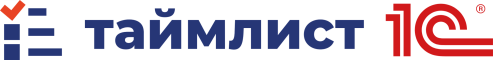 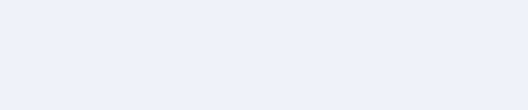 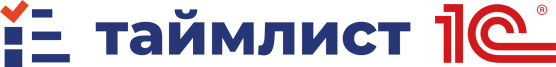 А что если нужно обеспечить конфиденциальность данных?
От слов к делу!
Полная безопасность через закрытый контур(Архитектура on-premise)
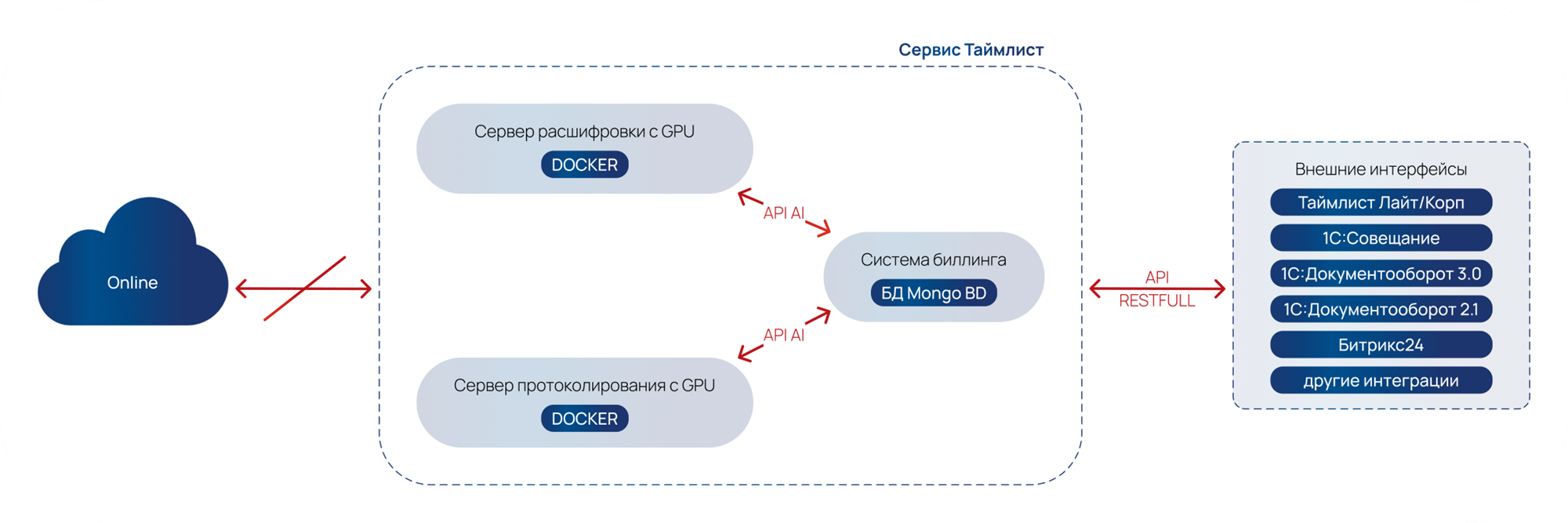 Технические требования: https://www.timelist.ru/on-premise/architecture
24
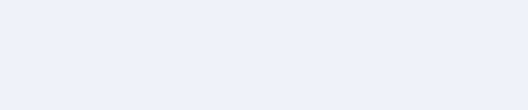 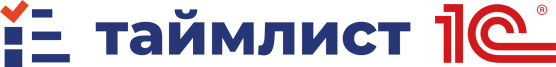 Таймлист Энтерпрайз
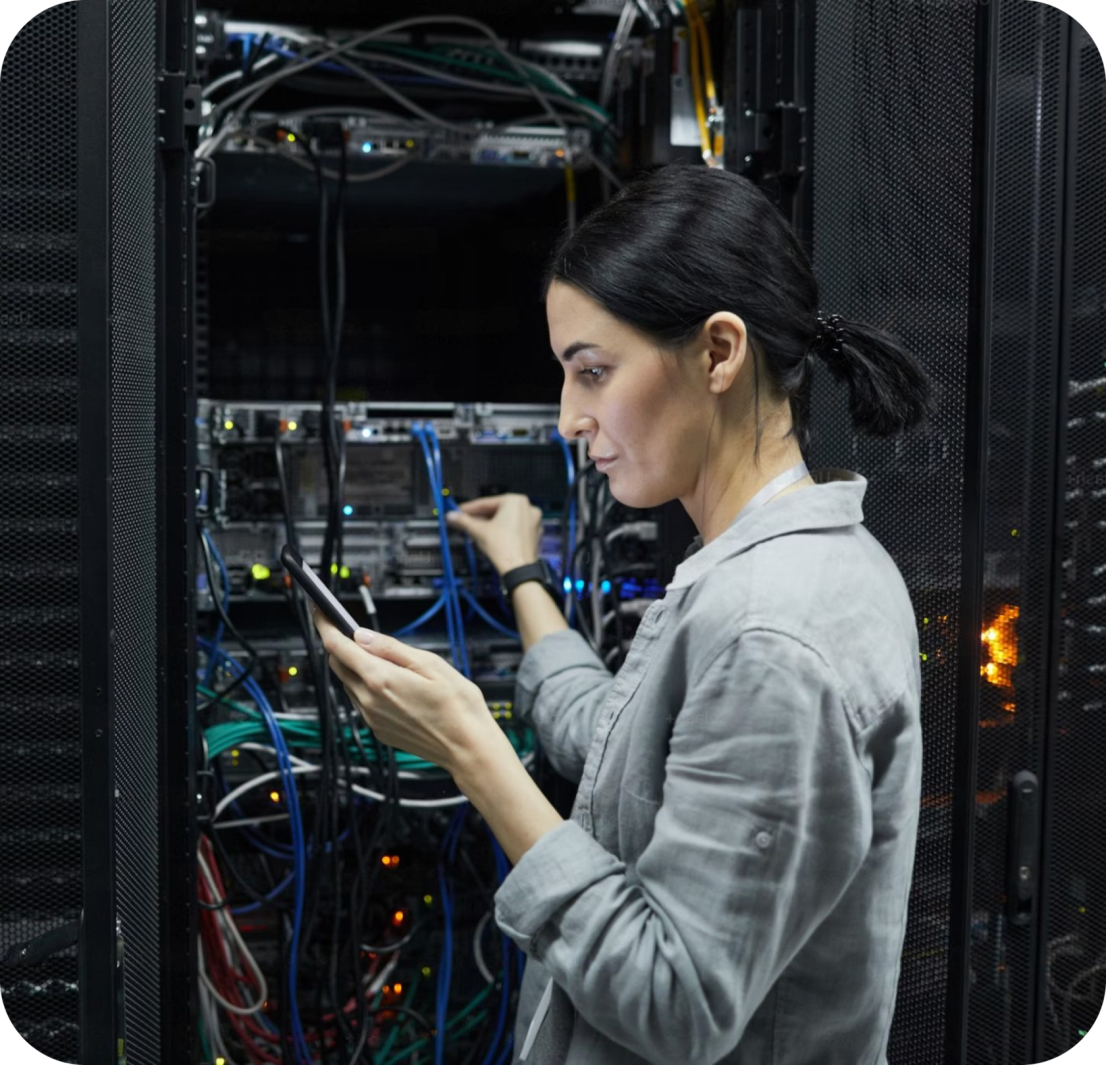 Искусственный интеллект для превращения записей встреч в стенограмму и автопротокол 

Обработка аудиозаписей и хранение стенограмм в закрытом информационном контуре организации
От слов к делу!
25
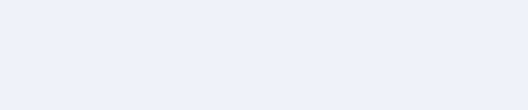 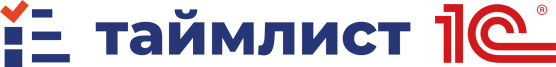 Программно-аппаратный комплекс "Таймлист"
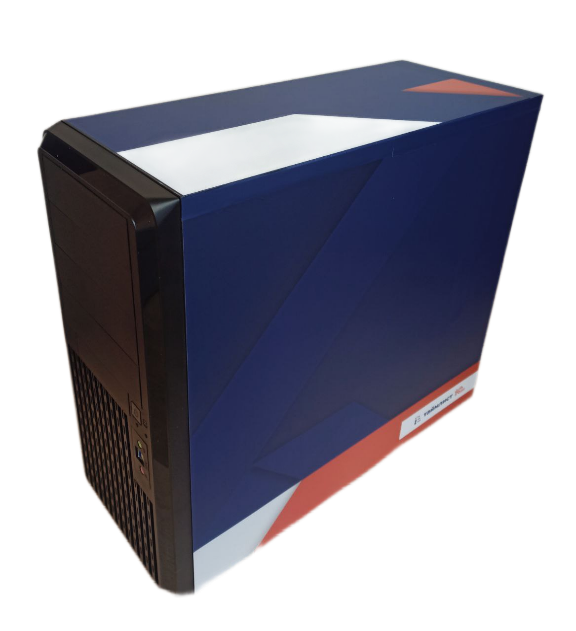 Хотите сохранять встречи в стенограммах и резюме строго внутри компании?  

Не хотите разбираться в закупке сложного ИТ-оборудования?  

Хотите начать с небольшого пилота, а затем купить, если подойдет?
Аренда с возможностью выкупа
От слов к делу!
26
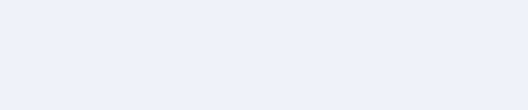 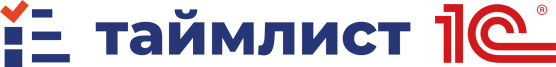 Кейсы использования ИИ Таймлист
От слов к делу!
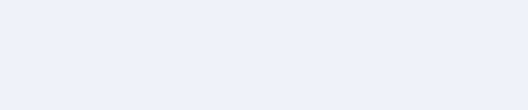 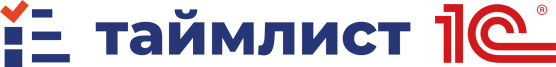 Кейс внедрения в РЖД on-premise
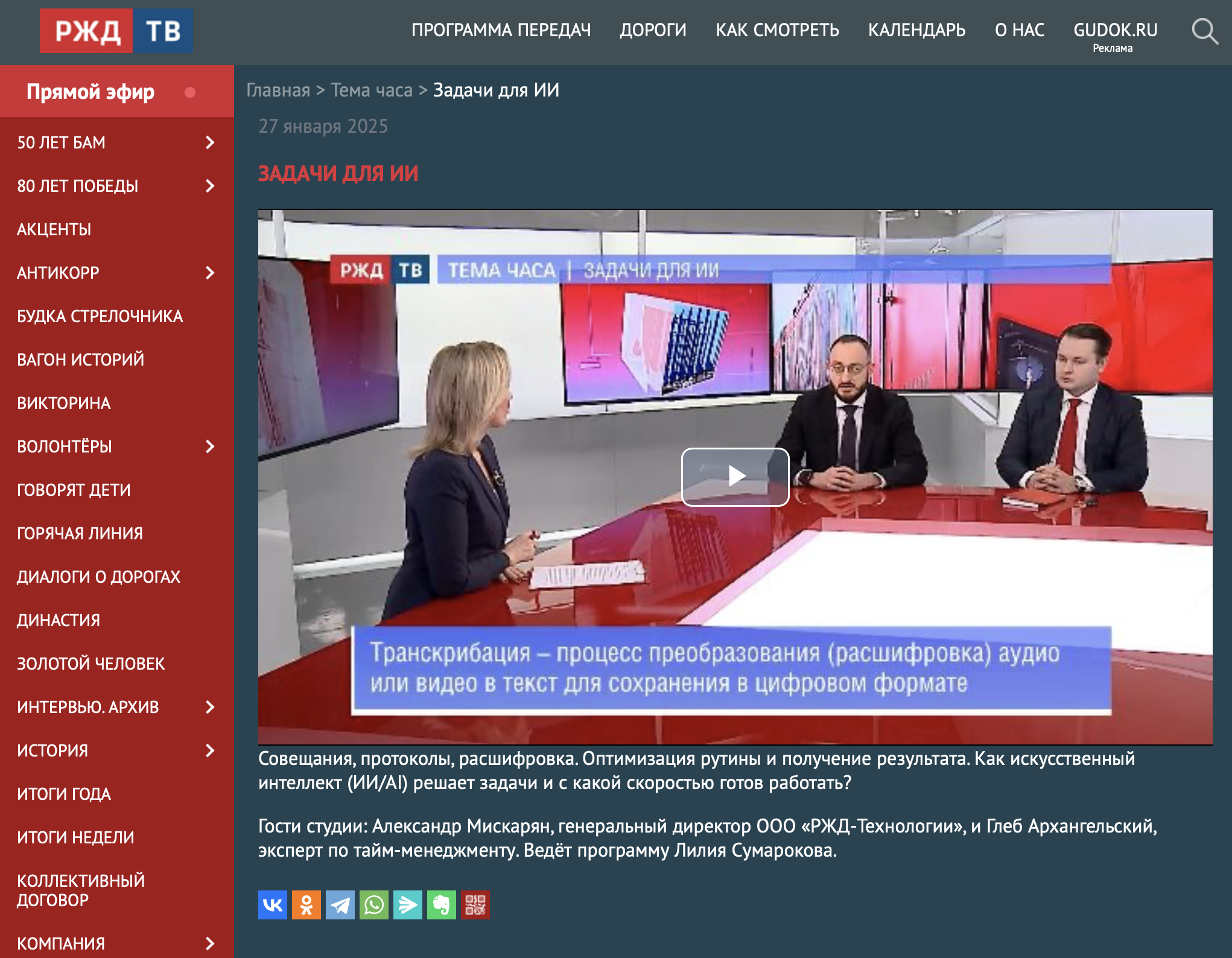 От слов к делу!
28
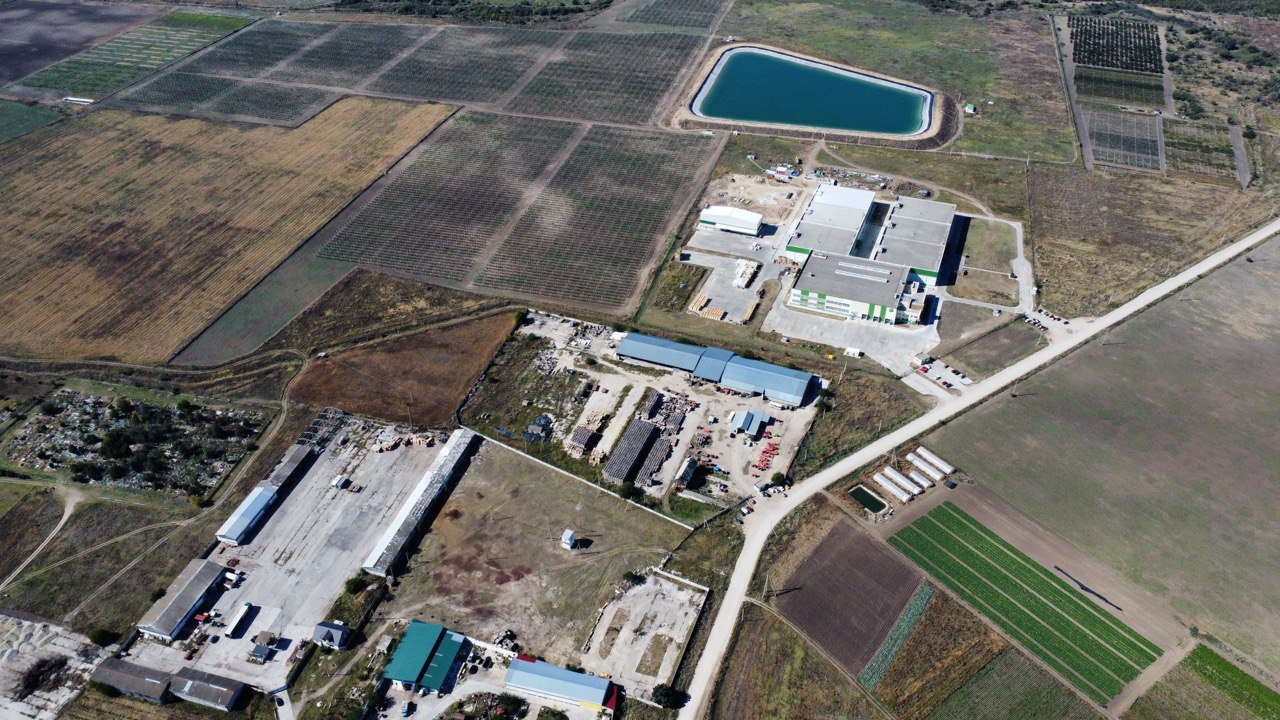 Кейс Фрукты Старого Крыма
Выдержки из вебинарас Максимом Константиновым,руководителем ИТ-отдела
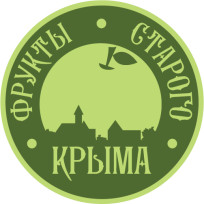 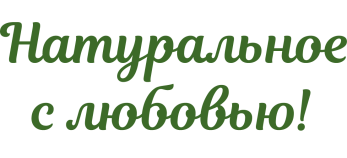 С Таймлистом:
Точность и полнота: Исключается человеческий фактор, что снижает вероятность ошибок и упущений, обеспечивая более полное и точное протоколирование.
Объективность: ИИ фиксирует информацию без субъективной интерпретации, сохраняя нейтральность и точность данных.
Интеграция с другими системами: Протоколы, созданные ИИ, могут быть легко интегрированы с другими цифровыми инструментами и платформами для дальнейшей обработки и использования (1С Документооборот).
Объем 4 совещания в неделю по 45 минут:Раньше: С учетом «переслушивания» затраты на обработку 4х совещаний = 3 часа.
Сегодня: С учетом Таймлиста затраты на обработку 4х совещаний –           1 час
29
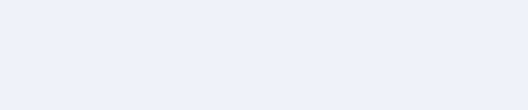 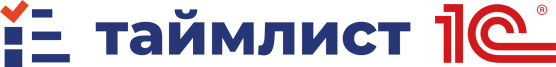 Кейс Фрукты Старого Крыма
От слов к делу!
30
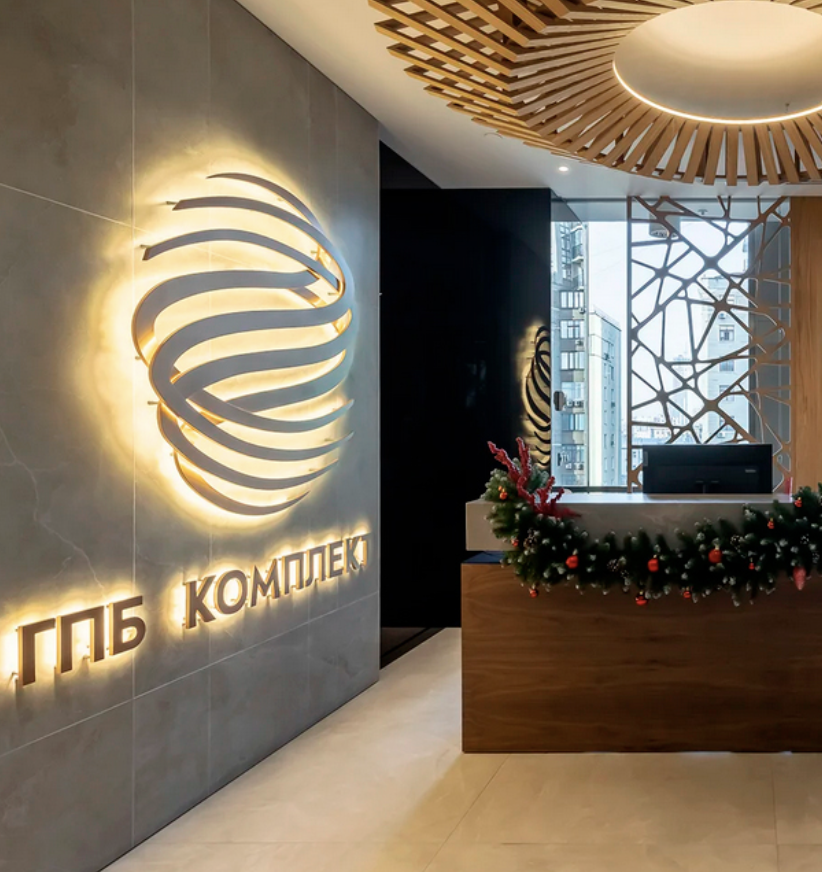 ГПБ Комплект
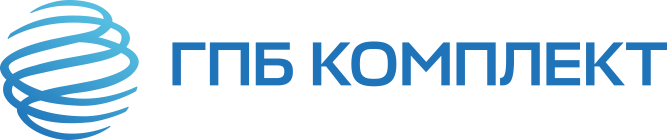 С Таймлистом:
Повысилась культура совещаний
ИИ быстро обучился специфике компании
Таймлист выступает как помощник, а не замена сотруднику
В течение часа участники мероприятия получают резюме встречи и задачи с ответственными
Удобный автопротокол для быстрого ознакомления с содержанием встреч
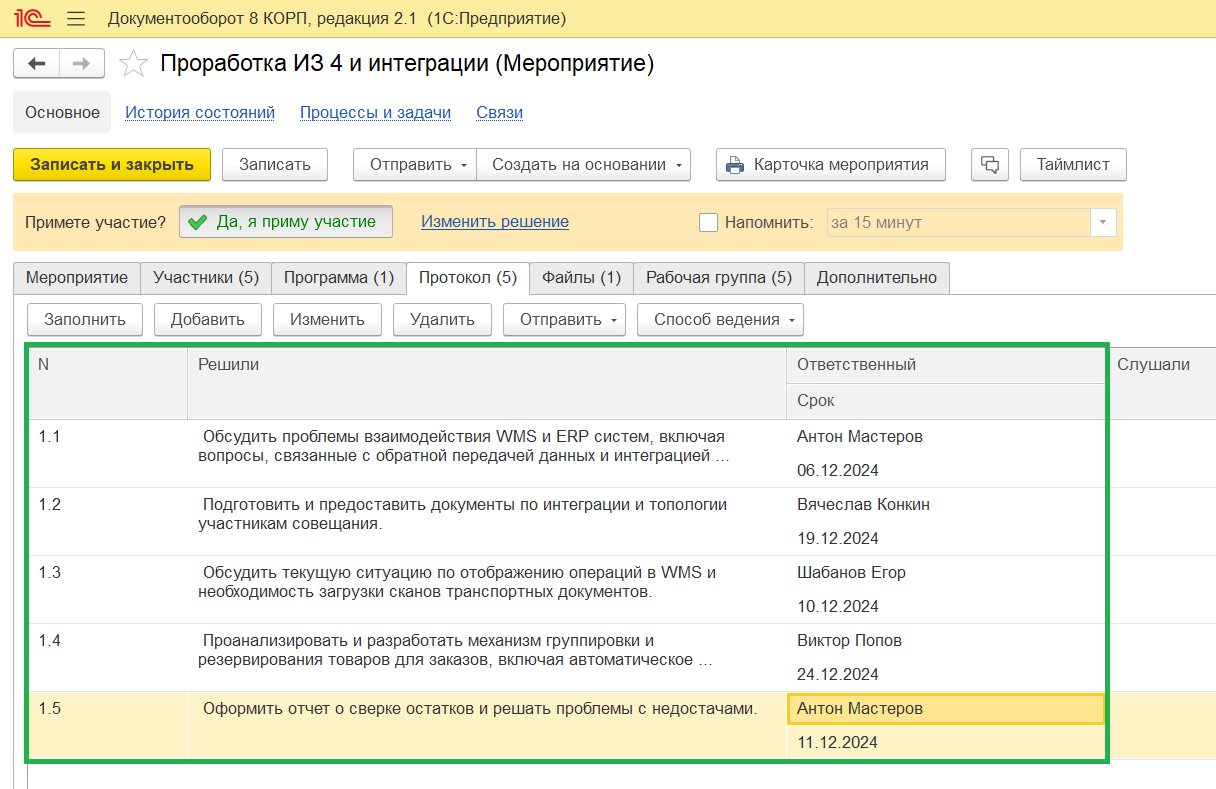 31
Безлимитный доступ к Таймлист только сегодня!
За 5000 рублей Вы получаете: 
Безлимитное количество часов на  одну две недели
В подарок диагностическую встречу с экспертом: разберем ваши задачи и покажем, как ИИ поможет вам экономить время и деньги
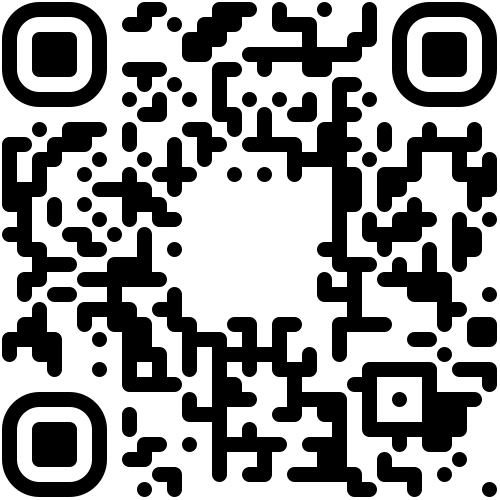 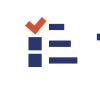 *акция действует до конца конференции, поэтому сканируйте QR-код и начинайте использовать Таймлист уже сегодня
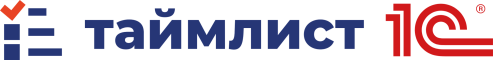